Old Way
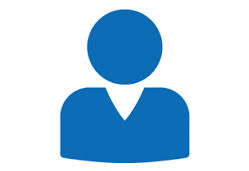 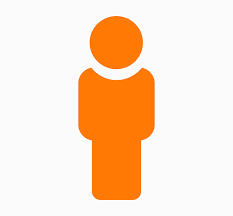 SBDC Advisor
Client
[Speaker Notes: The “congratulations” intro was suggested (I believe by blair) as a “congratulations for starting the search” type tactic. It’s editable, so it could easily be changed to “hello”]
Old Way
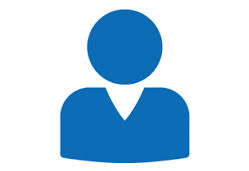 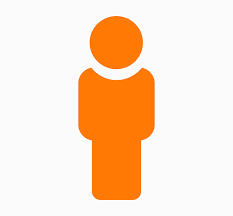 SBDC Advisor
Validate for Funding:
Economic impact
Job creation
Advising hours
Client
[Speaker Notes: The “congratulations” intro was suggested (I believe by blair) as a “congratulations for starting the search” type tactic. It’s editable, so it could easily be changed to “hello”]
Old Way
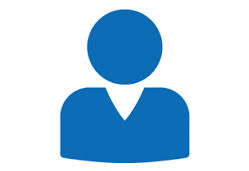 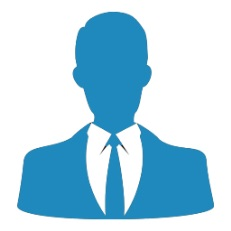 Franchise?
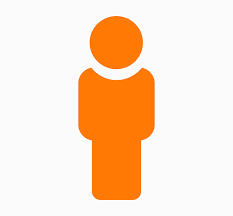 FranNet
SBDC Advisor
Validate for Funding:
Economic impact
Job creation
Advising hours
Client
[Speaker Notes: The “congratulations” intro was suggested (I believe by blair) as a “congratulations for starting the search” type tactic. It’s editable, so it could easily be changed to “hello”]
Old Way
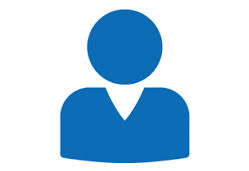 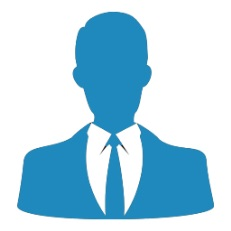 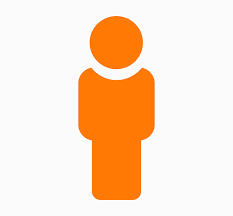 FranNet
SBDC Advisor
Validate for Funding:
Economic impact
Job creation
Advising hours
Client
[Speaker Notes: The “congratulations” intro was suggested (I believe by blair) as a “congratulations for starting the search” type tactic. It’s editable, so it could easily be changed to “hello”]
Old Way
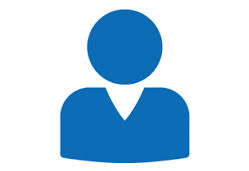 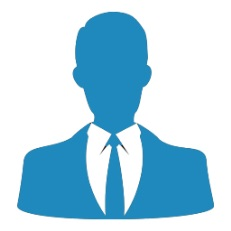 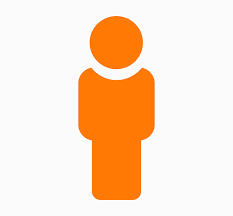 SBDC Advisor
FranNet
Validate for Funding:
Economic impact
Job creation
Advising hours
Client
[Speaker Notes: The “congratulations” intro was suggested (I believe by blair) as a “congratulations for starting the search” type tactic. It’s editable, so it could easily be changed to “hello”]
Old Way
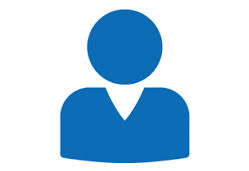 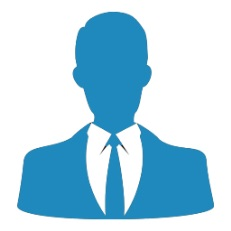 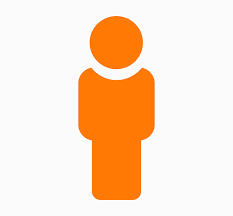 SBDC Advisor
FranNet
Validate for Funding:
Economic impact
Job creation
Advising hours
Client
[Speaker Notes: The “congratulations” intro was suggested (I believe by blair) as a “congratulations for starting the search” type tactic. It’s editable, so it could easily be changed to “hello”]
Old Way
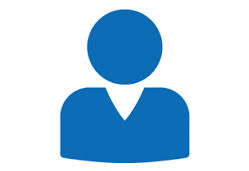 ?!
SBDC Advisor
Validate for Funding:
Economic impact
Job creation
Advising hours
[Speaker Notes: The “congratulations” intro was suggested (I believe by blair) as a “congratulations for starting the search” type tactic. It’s editable, so it could easily be changed to “hello”]
Old Way
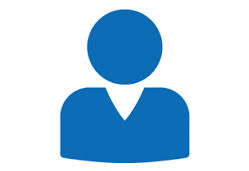 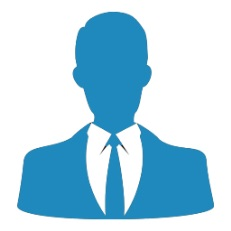 Franchise?
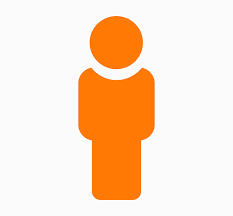 FranNet
SBDC Advisor
Validate for Funding:
Economic impact
Job creation
Advising hours
Client
[Speaker Notes: The “congratulations” intro was suggested (I believe by blair) as a “congratulations for starting the search” type tactic. It’s editable, so it could easily be changed to “hello”]
New Way
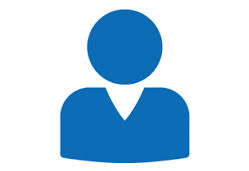 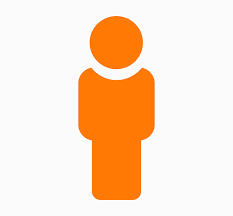 SBDC Advisor
Validate for Funding:
Economic impact
Job creation
Advising hours
Client
[Speaker Notes: The “congratulations” intro was suggested (I believe by blair) as a “congratulations for starting the search” type tactic. It’s editable, so it could easily be changed to “hello”]
New Way
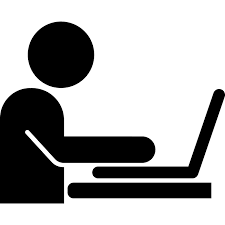 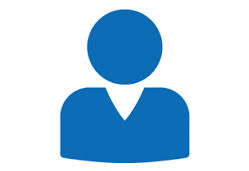 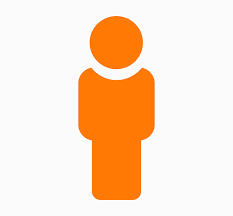 SBDC Advisor
Validate for Funding:
Economic impact
Job creation
Advising hours
Client
[Speaker Notes: The “congratulations” intro was suggested (I believe by blair) as a “congratulations for starting the search” type tactic. It’s editable, so it could easily be changed to “hello”]
New Way
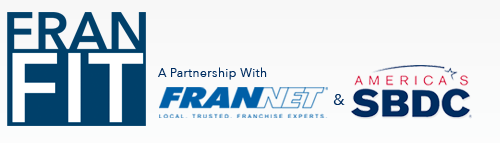 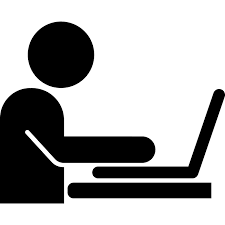 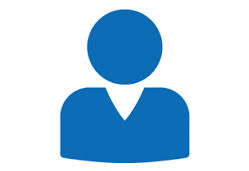 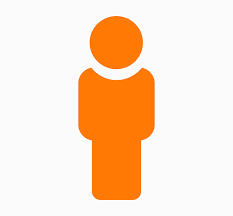 SBDC Advisor
Validate for Funding:
Economic impact
Job creation
Advising hours
Client
[Speaker Notes: The “congratulations” intro was suggested (I believe by blair) as a “congratulations for starting the search” type tactic. It’s editable, so it could easily be changed to “hello”]
New Way
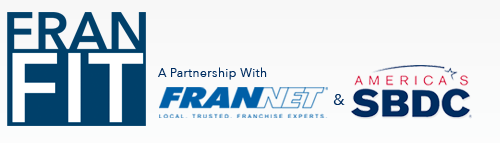 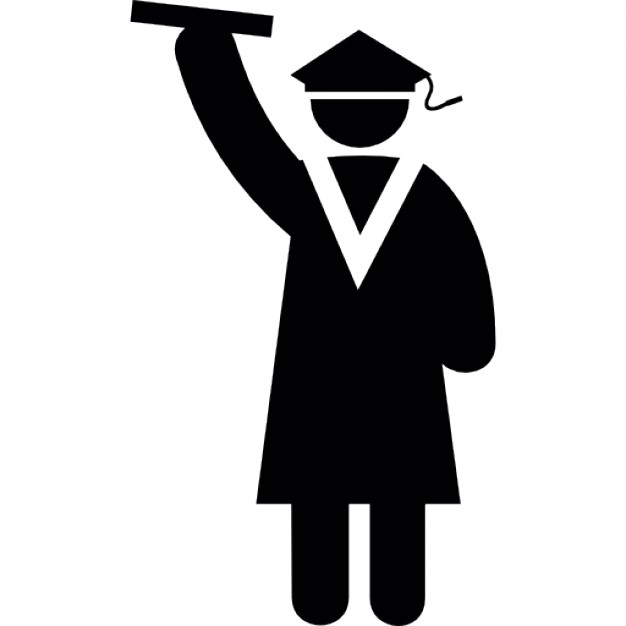 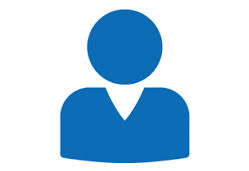 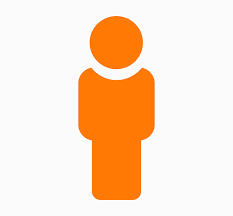 SBDC Advisor
Validate for Funding:
Economic impact
Job creation
Advising hours
Client
[Speaker Notes: The “congratulations” intro was suggested (I believe by blair) as a “congratulations for starting the search” type tactic. It’s editable, so it could easily be changed to “hello”]
New Way
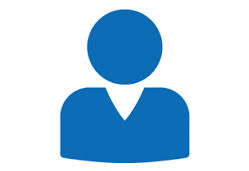 Franchise?
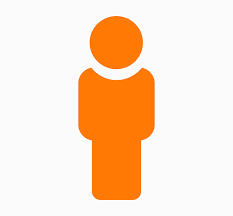 SBDC Advisor
Validate for Funding:
Economic impact
Job creation
Advising hours
Client
[Speaker Notes: The “congratulations” intro was suggested (I believe by blair) as a “congratulations for starting the search” type tactic. It’s editable, so it could easily be changed to “hello”]
New Way
Franchise?
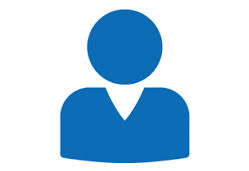 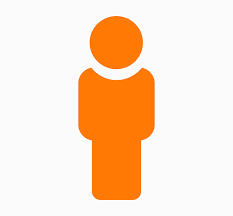 SBDC Advisor
Validate for Funding:
Economic impact
Job creation
Advising hours
Client
[Speaker Notes: The “congratulations” intro was suggested (I believe by blair) as a “congratulations for starting the search” type tactic. It’s editable, so it could easily be changed to “hello”]
New Way
Franchise?
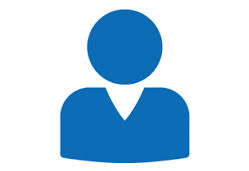 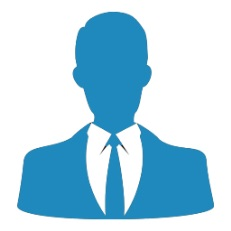 Franchise?
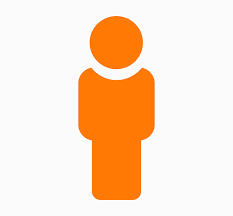 FranNet
SBDC Advisor
Validate for Funding:
Economic impact
Job creation
Advising hours
Client
[Speaker Notes: The “congratulations” intro was suggested (I believe by blair) as a “congratulations for starting the search” type tactic. It’s editable, so it could easily be changed to “hello”]
New Way
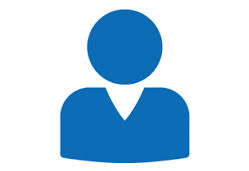 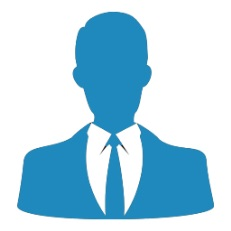 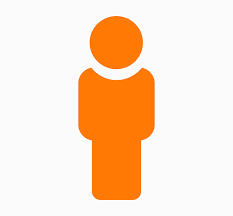 Client
FranNet
SBDC Advisor
Validate for Funding:
Economic impact
Job creation
Advising hours
[Speaker Notes: The “congratulations” intro was suggested (I believe by blair) as a “congratulations for starting the search” type tactic. It’s editable, so it could easily be changed to “hello”]
New Way
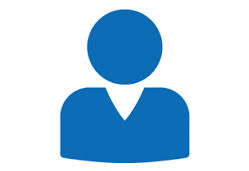 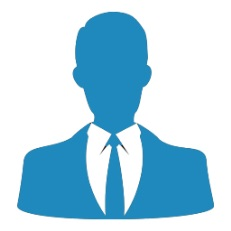 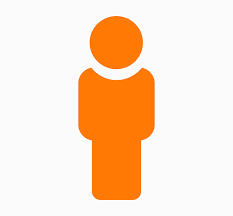 Client
FranNet
SBDC Advisor
PFA
Validate for Funding:
Economic impact
Job creation
Advising hours
[Speaker Notes: The “congratulations” intro was suggested (I believe by blair) as a “congratulations for starting the search” type tactic. It’s editable, so it could easily be changed to “hello”]
New Way
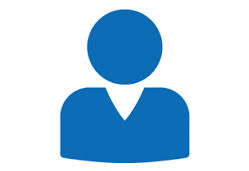 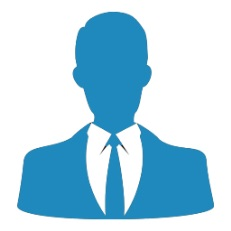 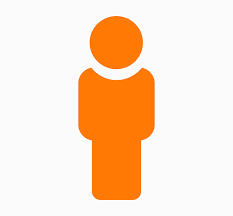 Client
FranNet
SBDC Advisor
PFASend results to SBDC Advisor
Validate for Funding:
Economic impact
Job creation
Advising hours
[Speaker Notes: The “congratulations” intro was suggested (I believe by blair) as a “congratulations for starting the search” type tactic. It’s editable, so it could easily be changed to “hello”]
New Way
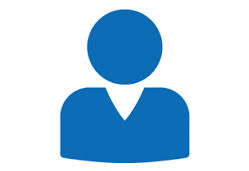 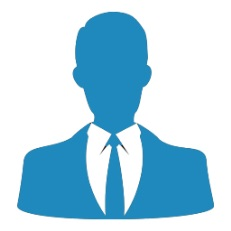 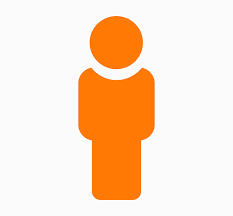 Client
FranNet
SBDC Advisor
Workshop or webcast
Validate for Funding:
Economic impact
Job creation
Advising hours
[Speaker Notes: The “congratulations” intro was suggested (I believe by blair) as a “congratulations for starting the search” type tactic. It’s editable, so it could easily be changed to “hello”]
New Way
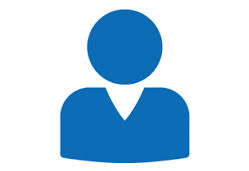 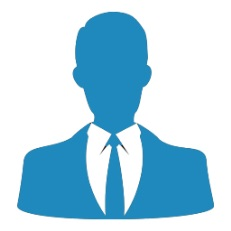 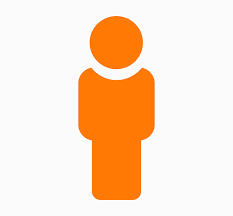 Client
FranNet
SBDC Advisor
Workshop or webcastSend date, time and notesto SBDC Advisor
Validate for Funding:
Economic impact
Job creation
Advising hours
[Speaker Notes: The “congratulations” intro was suggested (I believe by blair) as a “congratulations for starting the search” type tactic. It’s editable, so it could easily be changed to “hello”]
New Way
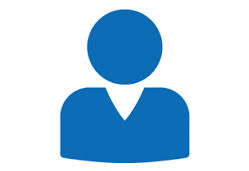 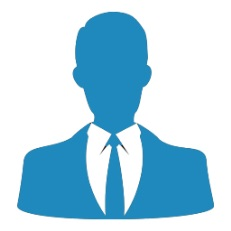 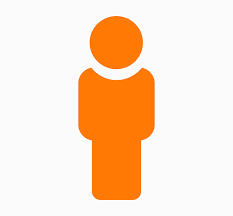 Client
FranNet
SBDC Advisor
Client meetingWould the advisor like to attend meeting?How would they like validation notes of the meeting?
Validate for Funding:
Economic impact
Job creation
Advising hours
[Speaker Notes: The “congratulations” intro was suggested (I believe by blair) as a “congratulations for starting the search” type tactic. It’s editable, so it could easily be changed to “hello”]
New Way
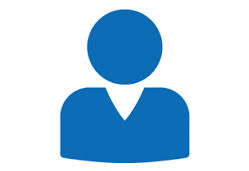 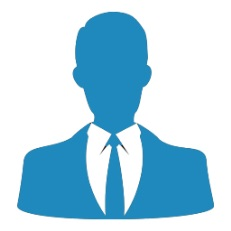 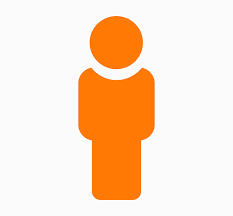 Client
FranNet
SBDC Advisor
Client meetingWould the advisor like to attend meeting?How would they like validation notes of the meeting?
Validate for Funding:
Economic impact
Job creation
Advising hours
[Speaker Notes: The “congratulations” intro was suggested (I believe by blair) as a “congratulations for starting the search” type tactic. It’s editable, so it could easily be changed to “hello”]
New Way
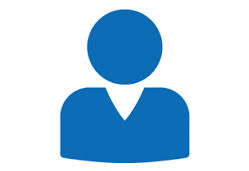 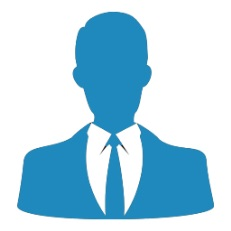 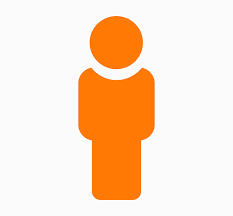 Client
FranNet
SBDC Advisor
Debrief calls, funding strategies, etc.Would the advisor like to attend?Validation notes?
Validate for Funding:
Economic impact
Job creation
Advising hours
[Speaker Notes: The “congratulations” intro was suggested (I believe by blair) as a “congratulations for starting the search” type tactic. It’s editable, so it could easily be changed to “hello”]
New Way
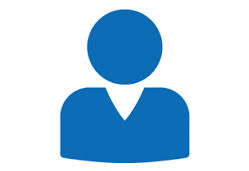 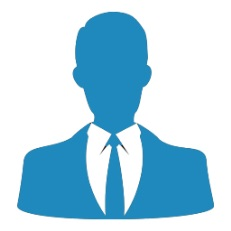 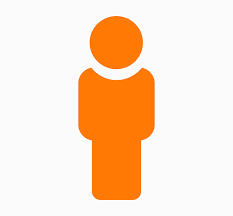 Client
FranNet
SBDC Advisor
Debrief calls, funding strategies, etc.Would the advisor like to attend?Validation notes?
Validate for Funding:
Economic impact
Job creation
Advising hours
[Speaker Notes: The “congratulations” intro was suggested (I believe by blair) as a “congratulations for starting the search” type tactic. It’s editable, so it could easily be changed to “hello”]
New Way
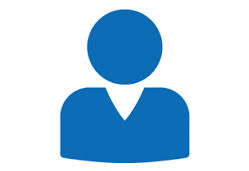 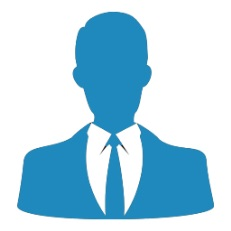 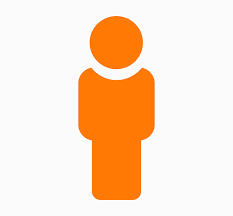 Client
FranNet
SBDC Advisor
Discovery DayValidation notes?
Validate for Funding:
Economic impact
Job creation
Advising hours
[Speaker Notes: The “congratulations” intro was suggested (I believe by blair) as a “congratulations for starting the search” type tactic. It’s editable, so it could easily be changed to “hello”]
New Way
FRANCHISEE!
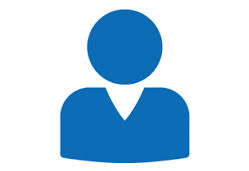 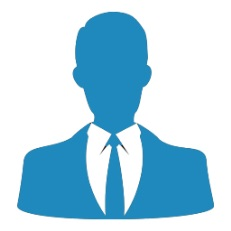 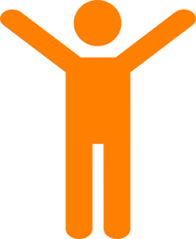 FranNet
SBDC Advisor
Validate for Funding:
Economic impact
Job creation
Advising hours
[Speaker Notes: The “congratulations” intro was suggested (I believe by blair) as a “congratulations for starting the search” type tactic. It’s editable, so it could easily be changed to “hello”]
New Way
FRANCHISEE!
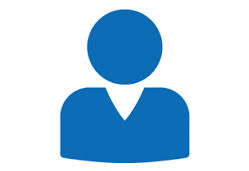 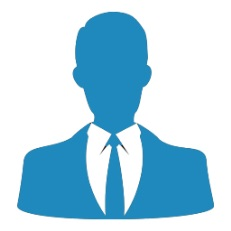 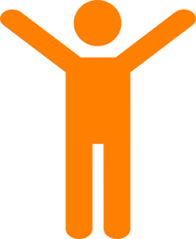 FranNet
SBDC Advisor
Validate for Funding:
Economic impact
Job creation
Advising hours
$2500
[Speaker Notes: The “congratulations” intro was suggested (I believe by blair) as a “congratulations for starting the search” type tactic. It’s editable, so it could easily be changed to “hello”]
New Way
FRANCHISEE!
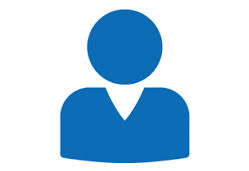 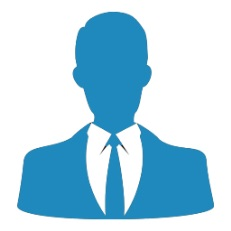 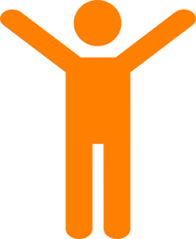 FranNet
SBDC Advisor
Validate for Funding:
Economic impact
Job creation
Advising hours
$2500
[Speaker Notes: The “congratulations” intro was suggested (I believe by blair) as a “congratulations for starting the search” type tactic. It’s editable, so it could easily be changed to “hello”]
New Way
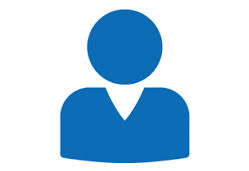 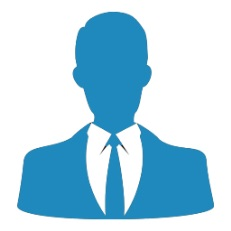 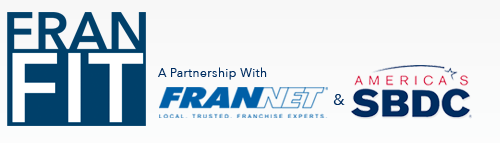 [Speaker Notes: The “congratulations” intro was suggested (I believe by blair) as a “congratulations for starting the search” type tactic. It’s editable, so it could easily be changed to “hello”]
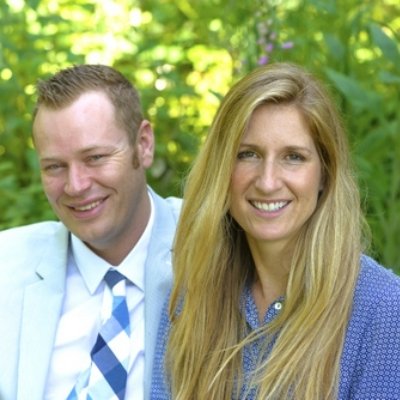 Breanna N.

Coffee shop to Oasis
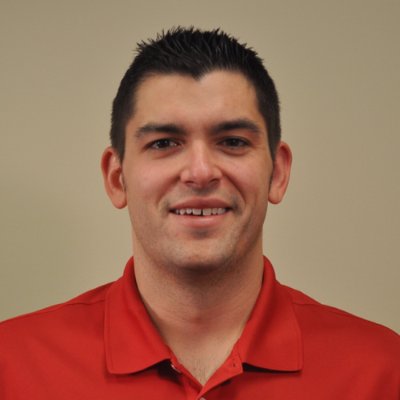 Anthony Tanzi
Declined concept to Meineke
Katie Braman: Cookie Cutters 3-pk
Pam Cichocki: Party Princess 2-pk
Dara Westling: Bishops 3-pk
FranFit Oregon:
5 Closed Deals:
 - Oasis single
 - Cookie Cutter 3-pk
 - Meineke Single
 - Party Princess 2-pk
 - Bishops 3-pk
[Speaker Notes: The “congratulations” intro was suggested (I believe by blair) as a “congratulations for starting the search” type tactic. It’s editable, so it could easily be changed to “hello”]
FranFit San Diego
San Diego:
Just closed 1st FranFit deal!  SignWorld
N. County: Monthly workshops
All attendees must complete PFA first
Franchising 101 
UnPacking the Profile
[Speaker Notes: The “congratulations” intro was suggested (I believe by blair) as a “congratulations for starting the search” type tactic. It’s editable, so it could easily be changed to “hello”]
FranFit San Diego
San Diego:
S. County: 10-12 years in waiting
Monthly workshops starting soon
Promised 4 leads
[Speaker Notes: The “congratulations” intro was suggested (I believe by blair) as a “congratulations for starting the search” type tactic. It’s editable, so it could easily be changed to “hello”]